Reduce
The first and most effective 
component of the waste hierarchy 
is reducing the waste created. 
Consumers are encouraged to reduce 
their waste by purchasing in bulk, buying items with less packaging and switching to reusable instead of single use items.
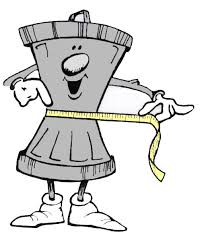 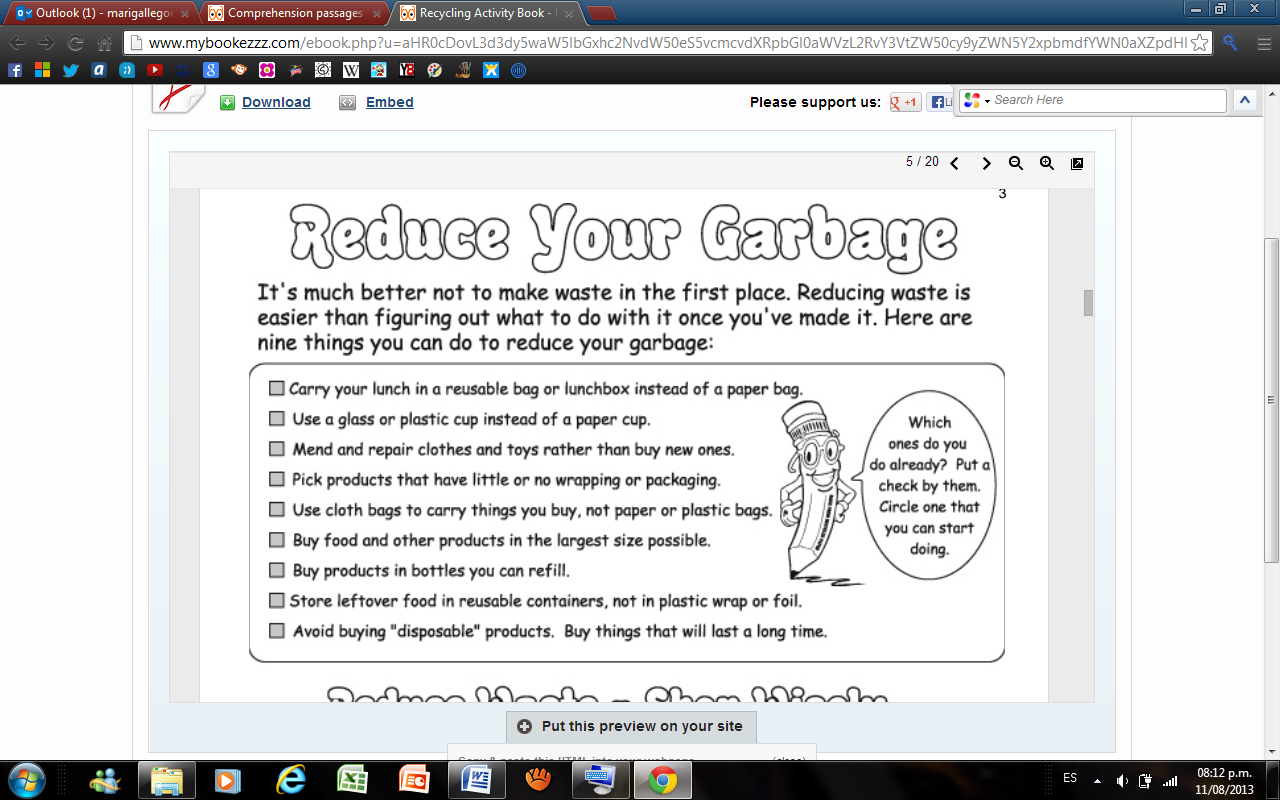